Plod a semeno
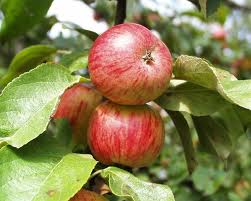 Význam plodu a semena
Rozmnožovacie orgány

Potrava pre živočíchy a človeka

Niektoré obsahujú liečivé látky
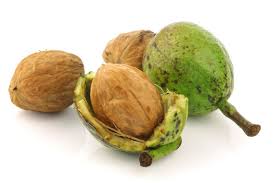 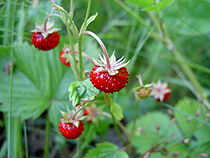 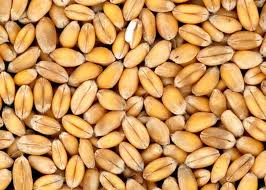 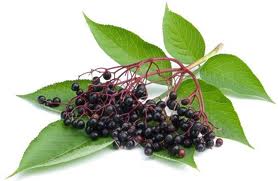 Stavba plodu
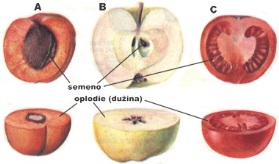 Semeno vzniká z oplodneného vajíčka.


Časti semena:

Osemenie – chráni zárodok

Zárodok – tvorí základ novej rastliny

Klíčne listy – obsahujú zásobné látky pre rast novej rastliny
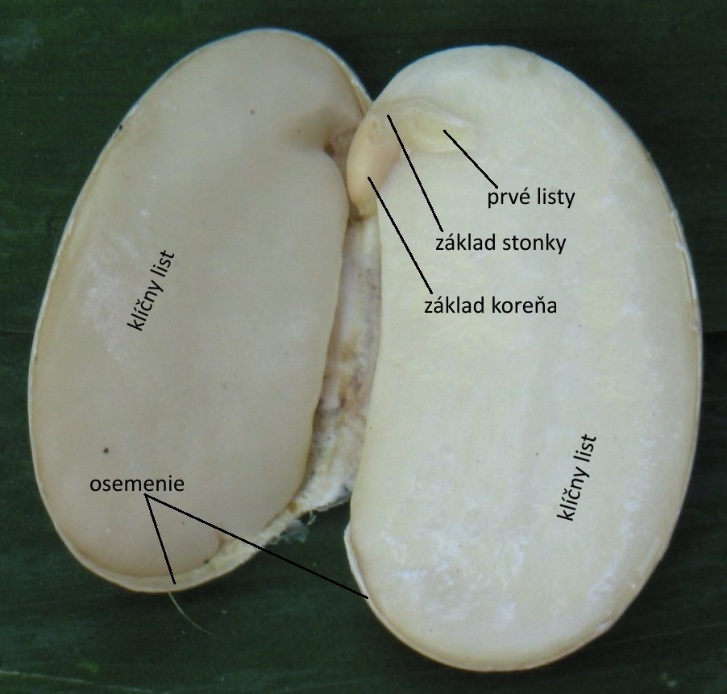 PLODY
Dužinaté
Suché
nepukavé
pukavé
bobuľa
malvica
kôstkovica
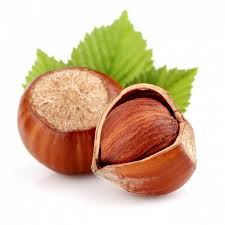 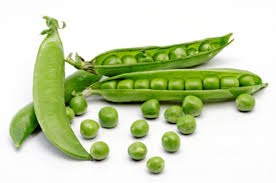 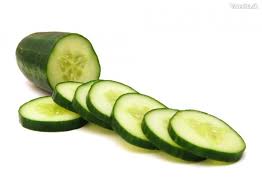 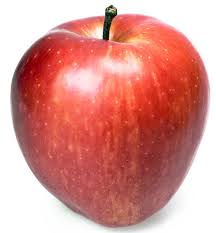 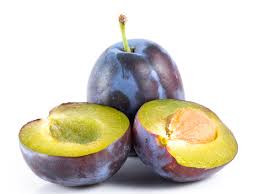 Dužinaté plody
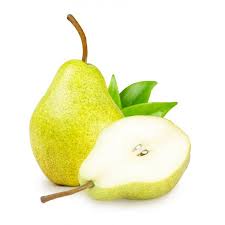 Malvica - dužinatý plod s viacerými                  
                      semenami


Kôstkovica – nachádza sa v nej veľmi tvrdá 
    vnútorná časť oplodia (kôstka); 
    stredná časť oplodia je šťavnatá (dužina) 
    a vonkajšia blanitá (šupka)


Bobuľa – typ šťavnatého plodu, 
                     spravidla je  viacsemenný
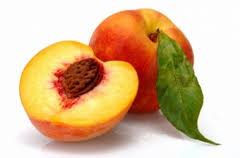 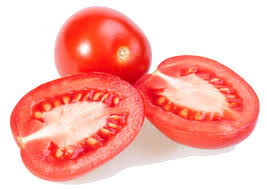 Suché plody
Pukavé
 Struk - vytvára sa z jedného plodolistu a otvára sa dvomi časťami od vrcholu 
 smerom dole (hrach, fazuľa, bôb)

Šešuľa - uprostred je rámik a v ňom je blanitá prepážka. Na rámiku sú na oboch okrajoch prirastené pútkom semená
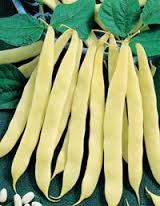 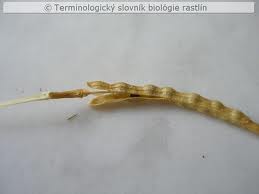 Tobolka - viacplodolistový plod, môže sa otvárať rôznymi spôsobmi

Nepukavé
Oriešok - plod s jedným voľným semenom
 
Nažka - má blanité alebo kožovité oplodie; opadáva v celosti


Zrno - plod, kde osemenie a oplodie spolu zrastajú
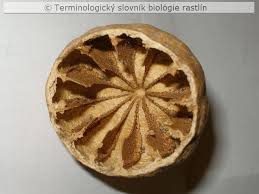 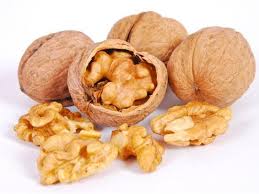 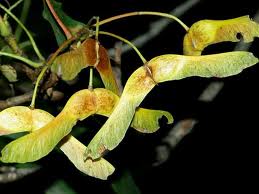 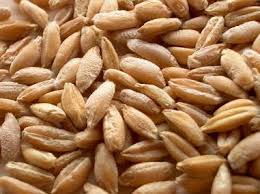 Čo ste si zapamätali?
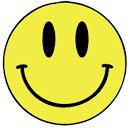 1. Klikni na pojmy, ktoré označujú časti semena!
oplodie
osemenie
semeno
klíčne listy
zárodok
nažka
2. Označ správnu možnosť!
Plody delíme na:
nepukavé a pukavé
suché a pukavé
suché a dužinaté
dužinaté a pukavé
dužinaté a nepukavé
3. Klikni na pojmy, ktoré označujú časti plodu
oplodie
semeno
malvica
osemenie
4. Označ názvy rastlín, ktoré majú dužinaté plody!
rajčiak
kapusta
marhuľa
jablko
javor
vinič
orech
baza
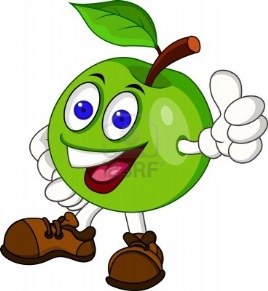 5. Označ názvy rastlín, ktoré majú suché plody!
broskyňa
repka
višňa
fazuľa
paprika
lieska
pšenica
Označ obrázky, na ktorých sú malvice!
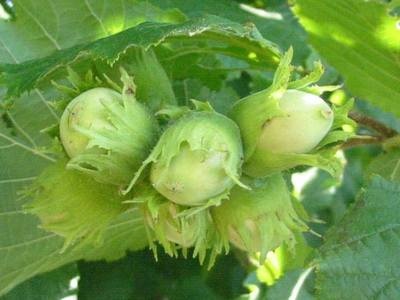 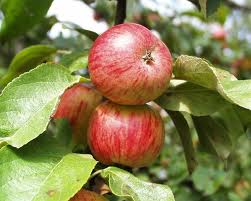 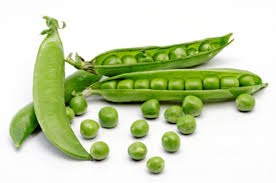 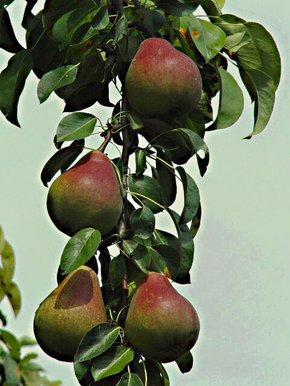 Označ obrázky, na ktorých sú bobule!
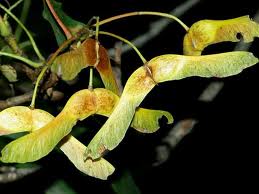 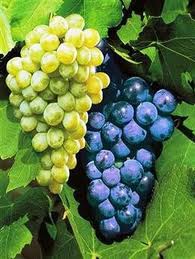 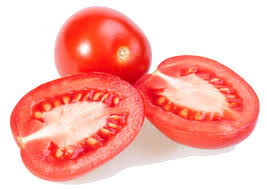 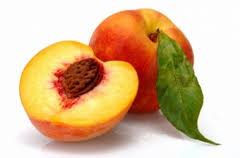 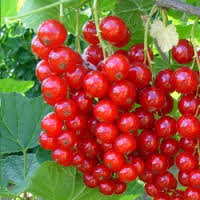 Označ obrázky, na ktorých sú suché nepukavé plody
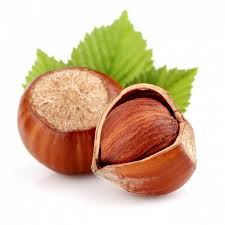 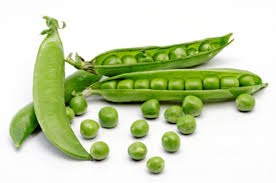 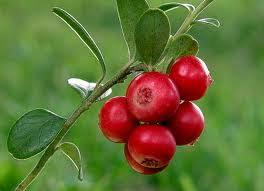 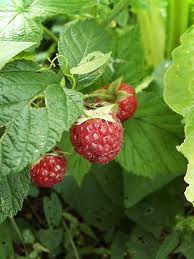 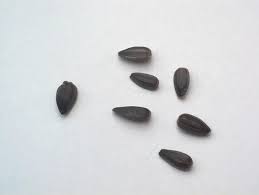 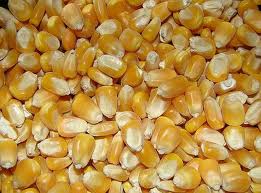 Ďakujem za pozornosť
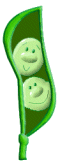 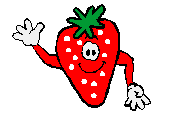